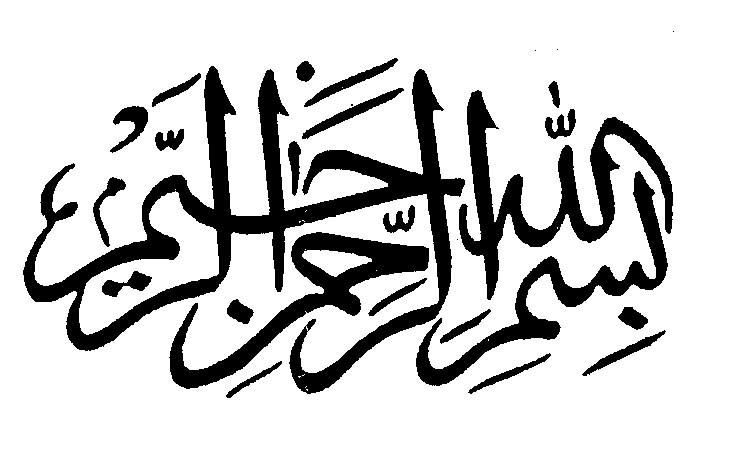 Understanding Allah’s Natural Pattern for Our Development
Imam Bashir Ali:
Midwest Leadership Conference
Cleveland, Ohio
April  2014
Holy Quran, Surah 30: 30
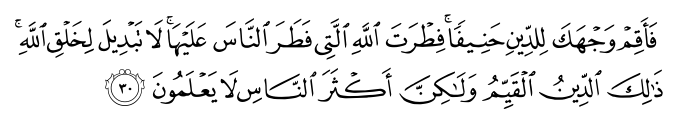 “So set your purpose/direction for religion rightly inclined, Allah’s natural pattern which he created (and evolved) man on. Let there be no change in the nature/creation which Allah has made. That is the ever-true faith, yet most men do not know.”
Imam W.D. Mohammed Tafseer
“G-d says that this is the religion of Fitraa, the pattern upon which He evolved human life. So there was a pattern existing before our existence and then G-d created us to be fitted upon that pattern.
…the whole creation is the teaching of G-d and He created the human intellect to live in that teaching environment.”
Imam W.D. Mohammed: Mohammed Speaks
“Pattern” Definition
“…something  designed or used as a model for making things”

Merriam-Webster Dictionary
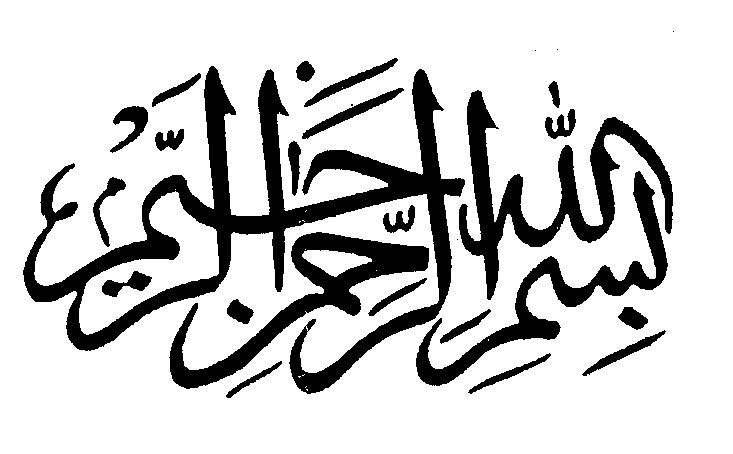 Allah’s Natural Pattern/Universal Principles
Oneness/Unity/Connections
Dynamism (Natural Motion)
Diversity
Balance/Proportion
Rhythm/Harmony
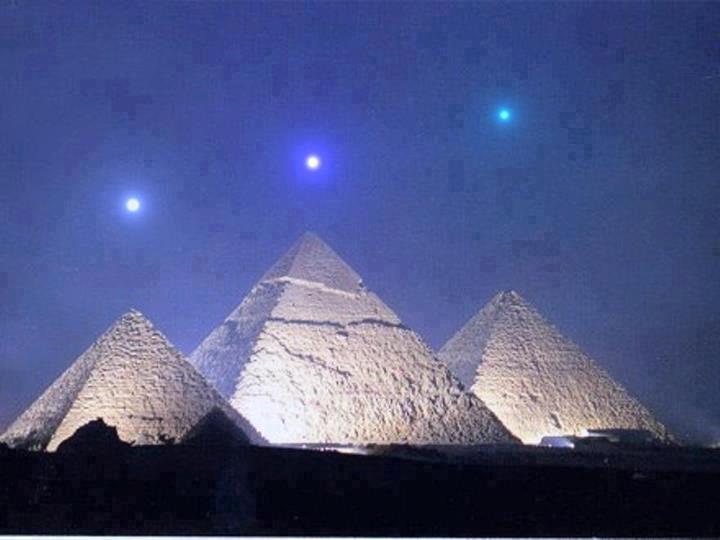 Oneness/Unity/Connections
Creator
Creation
Humanity
Origin
Connected
1
Oneness/Unity/Connections
In Our Human Nature

Origin (Single Soul)
One Nature (Muslim)
One Family (Humanity)
One Community (Unity)
1
Humanity
Oneness/Unity/Connections
Society
Community
Family
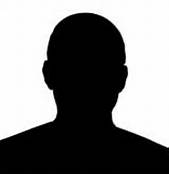 In Our Community Life
Individual
Dynamism (Natural Motion)
Power/Force/Energy/Motion/Action
Life
Time
Directional
Purposeful
Progressive
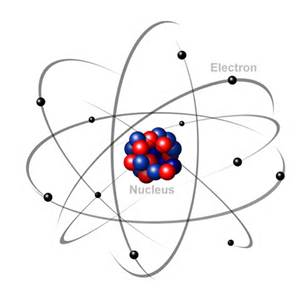 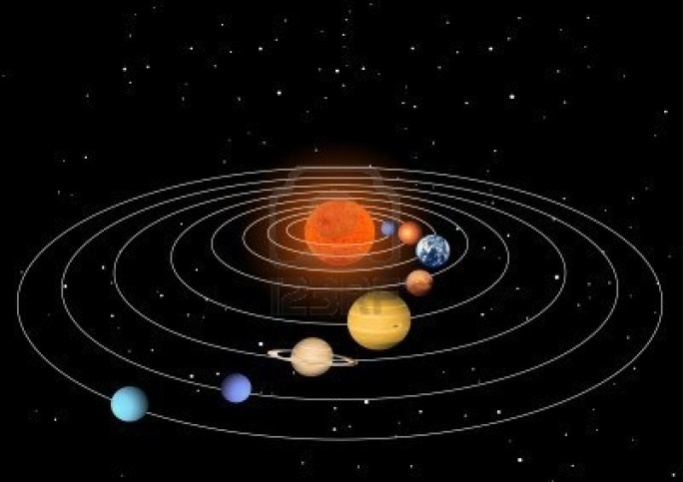 Dynamism (Natural Motion)
In Our Human Nature

Aspirations and Journey of the Soul
Stages/Progression of Life
Purpose 
Direction
Destination
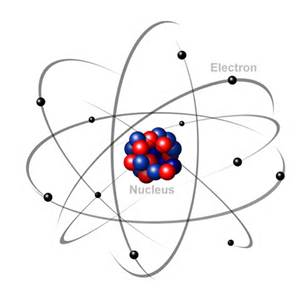 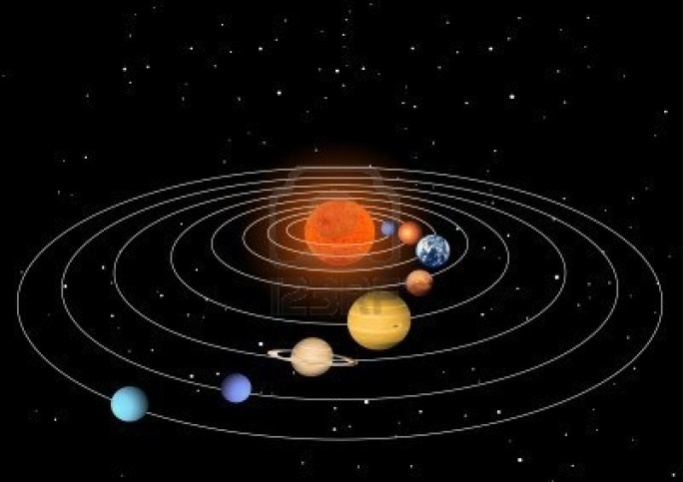 Dynamism (Natural Motion)
In Our Community Life
  
Time Dynamic 
Change Dynamic
Progression Dynamic
Oneness/Diversity Dynamic
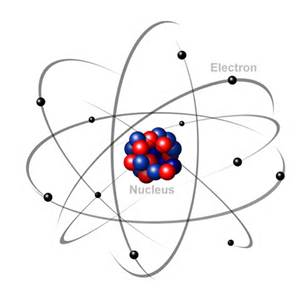 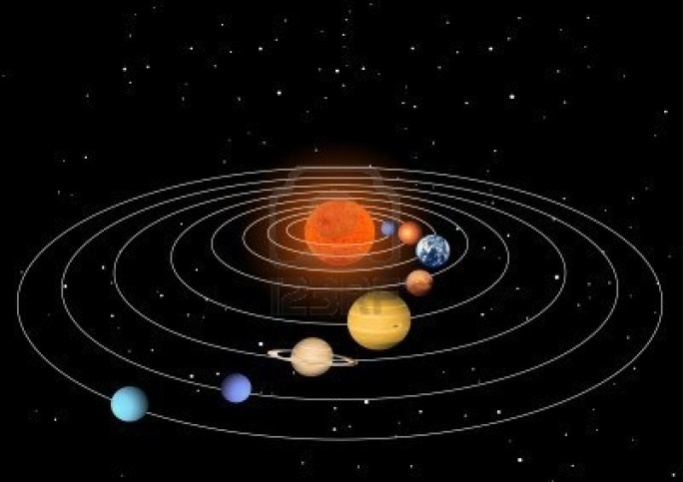 Diversity
Complementary
Interdependent 
Unique
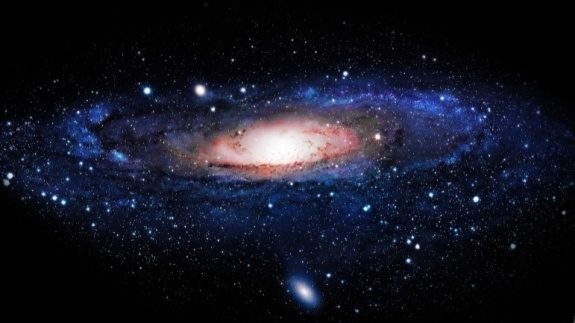 Diversity
In Our Human Nature

Complementary/Interdependence of Self (Physical, Emotional, Mental, Moral, Spiritual) 
Complementary/Interdependence of Mates (Male and Female, Women and Men)
Uniqueness of the Self/Soul
Diversity of Talent and Purpose
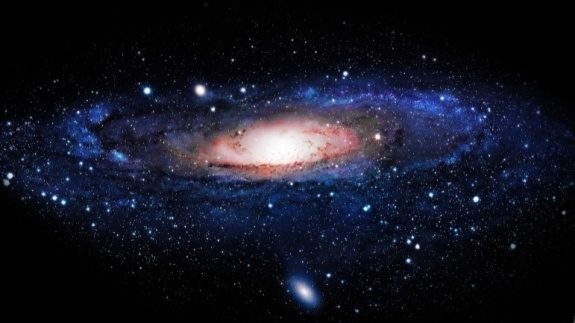 Diversity
In Our Community Life

Our Social Roles (Men/Women)
Our Ethnicities
Our Languages and Geography
Our Traditions/Cultures/Beliefs
Institutions of Society
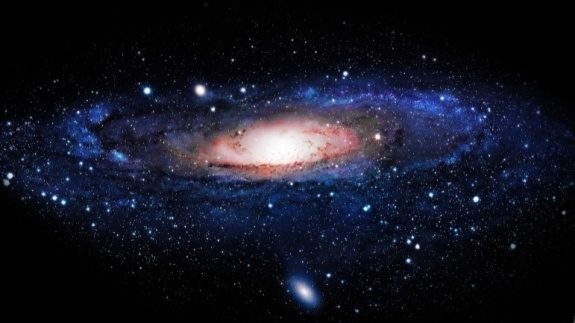 Oneness/Diversity Dynamic
Oneness
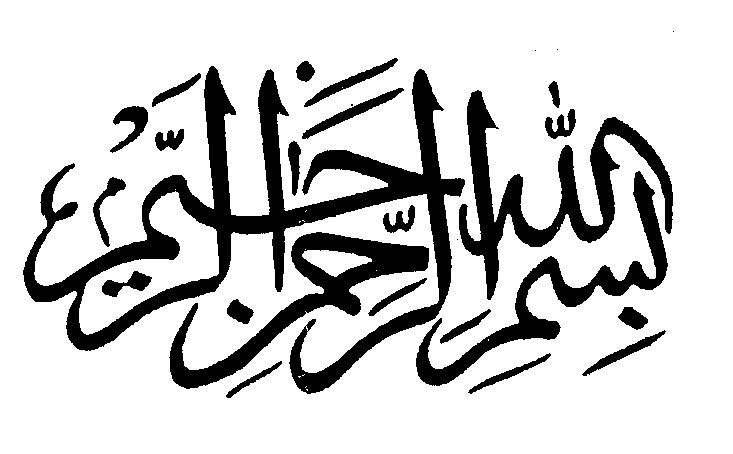 Dynamism
Dynamism
Diversity
Balance/Proportion
In Our Human Nature

The Sawaa (Perfect Balance) of the Soul
Our Physical Form
External (Symmetry, Motion)
Internal (Health)
Life Balance
Obligations
Needs
Aspirations
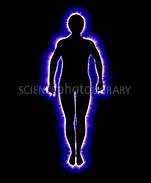 Balance/Proportion
In Our Community Life

Unity/Diversity Balance
Dynamism Balance
Fairness
Equality
Justice
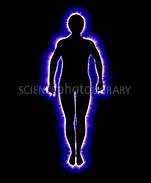 Rhythm/Harmony
In Our Human Nature

Rhythm/Harmony of Our Soul
Rhythm of Our Languages
Rhythm/Harmony of Our Ear/Heart/Mind
Rhythm/Harmony of Our Biology (Bio-rhythms)
Harmony of Our Relationships
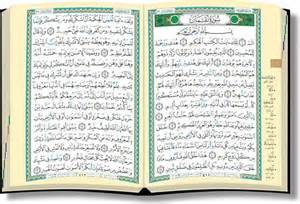 Rhythm/Harmony
In Our Community Life

Rhythm/Harmony of Our Faith Expressions
Rhythm/Harmony of Our Cultural Expressions (i.e. Music, Poetry) 
Rhythm/Harmony of Our Competitive Sports
Rhythms of History and Economic Cycles
Harmony of Our Social Interaction
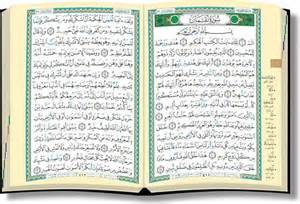 In Summary…
“G-d says that He has established man on the order of the pattern found in the universe. He formed man to that pattern, and that is the pattern of behavior we call Islamic behavior.
..It is not until Revelation comes that man really finds his purpose on this earth, purpose in the universe, and his true satisfaction in his heart and soul.” 
Imam W.D. Mohammed: Progressions Magazine August/September 1986
Community DevelopmentDiscussion
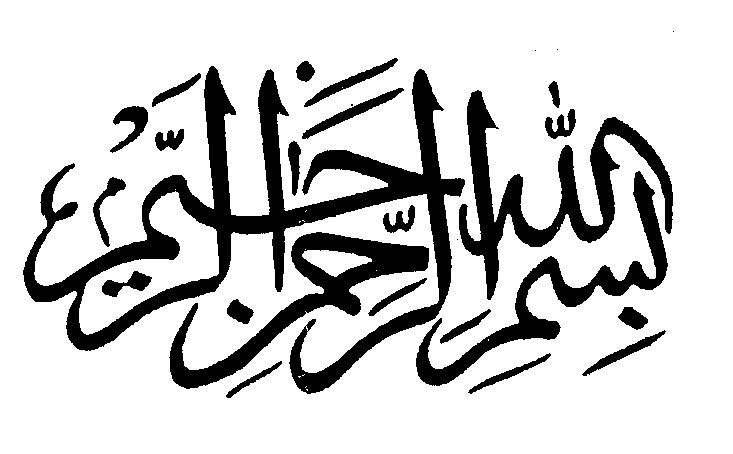 Our Special History and Journey
Our Purpose/Mission?
Where we are now? (Present Challenges)
Where are we going? (Development Agenda)
Community DevelopmentDiscussion
Our Special History and Journey
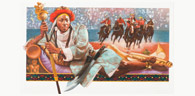 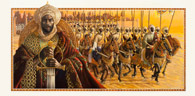 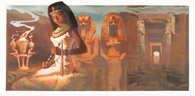 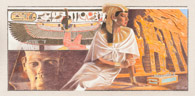 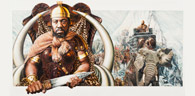 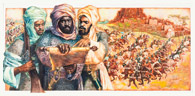 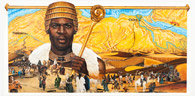 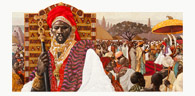 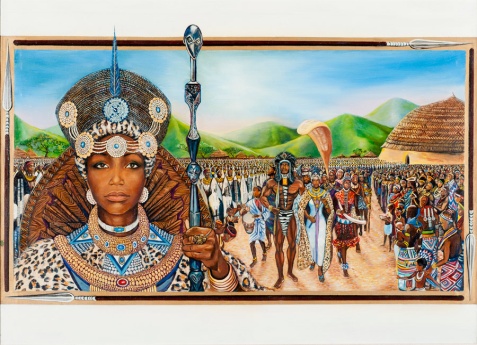 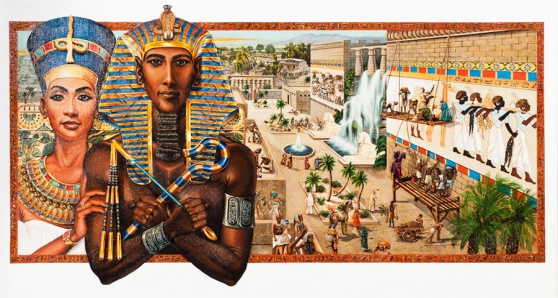 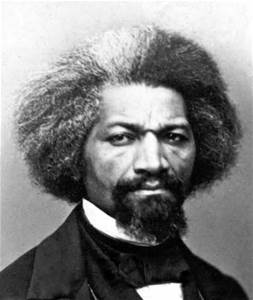 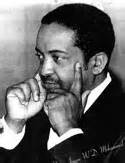 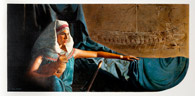 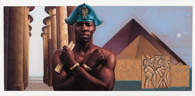 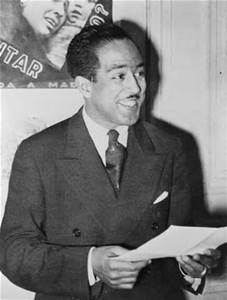 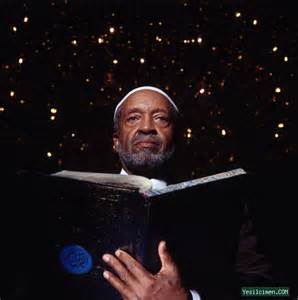 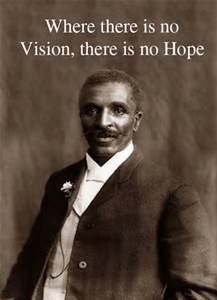 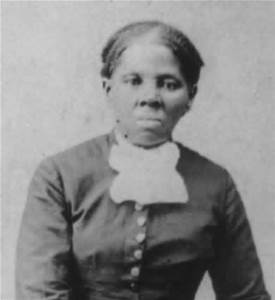 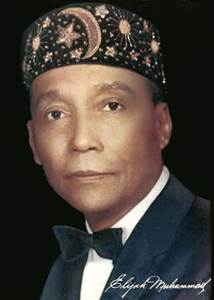 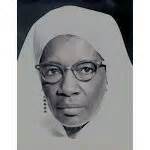 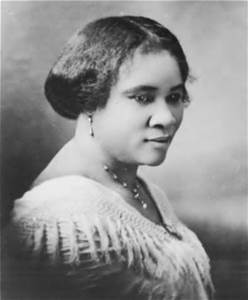 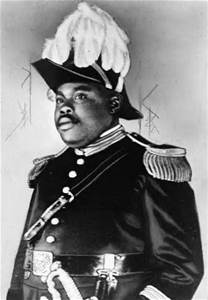 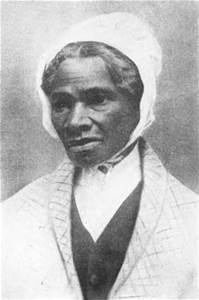 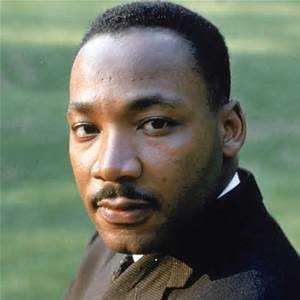 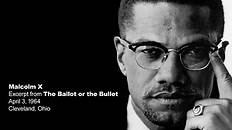 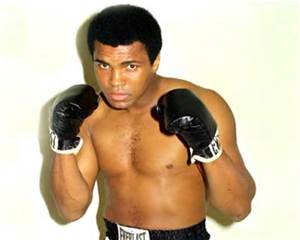 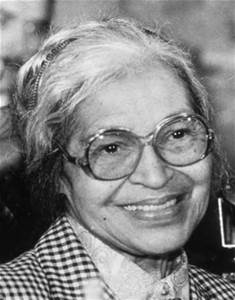 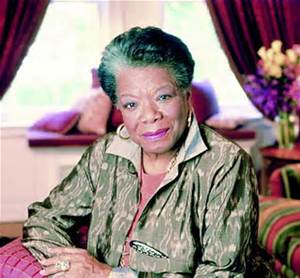 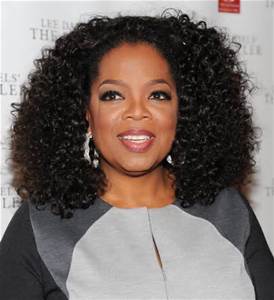 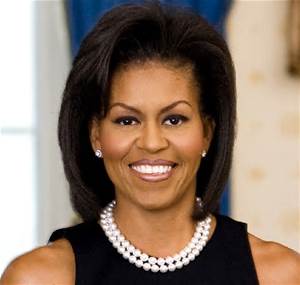 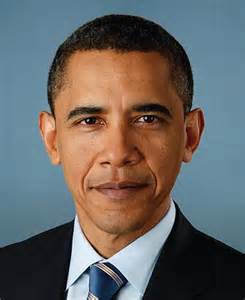 Community DevelopmentDiscussion
Our Purpose/Mission (HQ 3:104)

	
	“Let there be from you a community inviting to  the goodness/prosperity; commanding universally recognized human excellence; preventing influences that void the human nature. Those, they, will be the successful.”
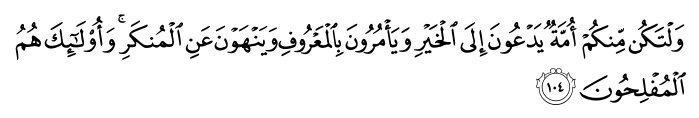 Community DevelopmentDiscussion
Our Purpose/Mission (IWDM Vision)

“Remake the World”
“Islamic Democracy”
“Model Muslim Communities”
“New Africa”
“ Ummatul Islameeyah”
“Shared Freedom Space”
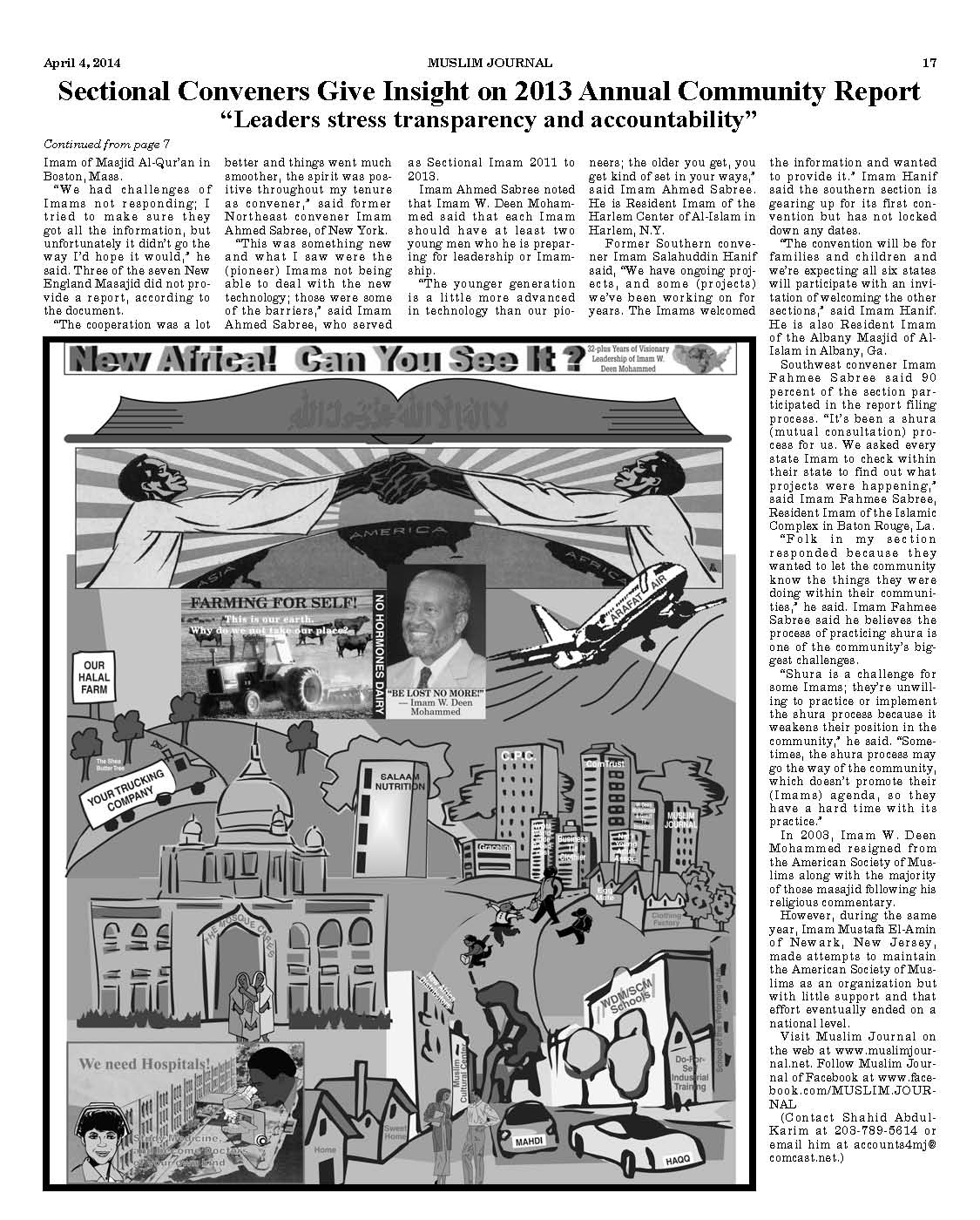 Community DevelopmentDiscussion
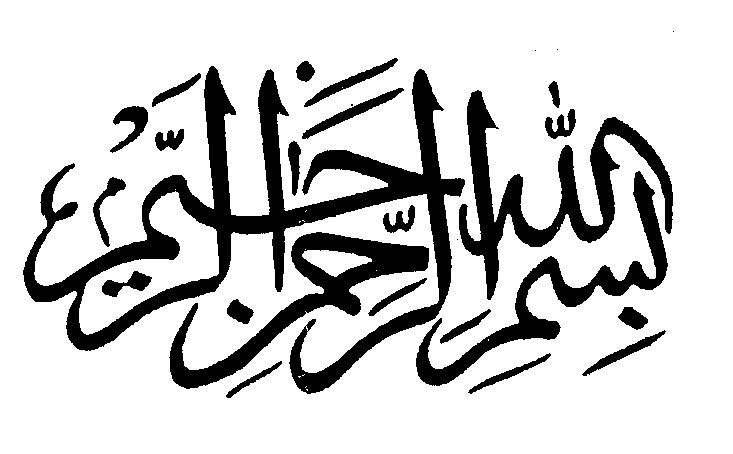 Where are we now? 
(Present Challenges)

Community in Transition
Natural Progression
Demographic Challenges
Infrastructure Challenges
Community Development Challenges
Community DevelopmentDiscussion
Where are we going?(Development Agenda)

For the Sake of Allah:
Working Together to Build Community Life
Trusting, Loving, and Forgiving Each Other
Avoiding Divisive Behaviors
Questioning Each Other
Holding Each Other Accountable
Community DevelopmentDiscussion
Where are we going? (Development Agenda)
Growing our Islamic knowledge, i.e.: 
Knowledge of Quran, specifically the language of Quran; 
Understanding the foundation, principles, and connections (natural pattern) of Allah’s creation; 
Understanding the life, example, and practices of the Prophet Muhammad [PBUH]; 
Understanding natural, human, and Islamic history (including our own); and
Understanding the language and thinking of Imam W. Deen Mohammed).
Community DevelopmentDiscussion
Where are we going? (Development Agenda)
Developing the critical institutions of community life:

Marriage and family life; 
Education; 
Economic and business development; 
Culture; 
Internal governance and external civic engagement; 
Youth development; and 
Leadership development.
Community DevelopmentDiscussion
Where are we going?(Development Agenda)
Continue to develop Islamic democracy and governance through Shuraa Baynahum; 
Develop our ability to communicate among the diversity of interests in our community; 
Develop talent and skills for specific community needs (including the next generation of leaders);
Work together toward common objectives;
Community DevelopmentDiscussion
Where are we going?
(Development Agenda)
Be transparent in our operations and accountable for results; 
Communicate back to the community on progress;
Inviting others to learn and share our Islamic life (dawah); and 
Learning from the best of other faith traditions and cultivating Interfaith relationships.
Community DevelopmentDiscussion
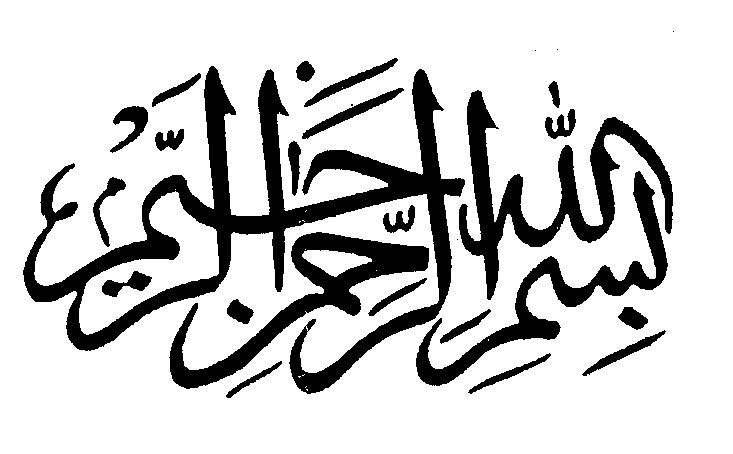 Where are we going?(Development Agenda)

Other Issues?...
Questions?...
Discussion…
Understanding Allah’s Natural Pattern for Our Development
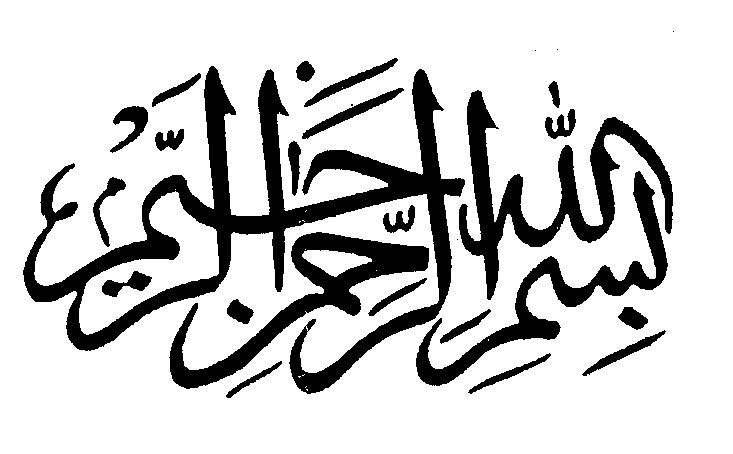 Shukran,
Peace and Blessings!